Marketing & Communications
Kristy Stagg, Lynn Stefik & Nick Behler
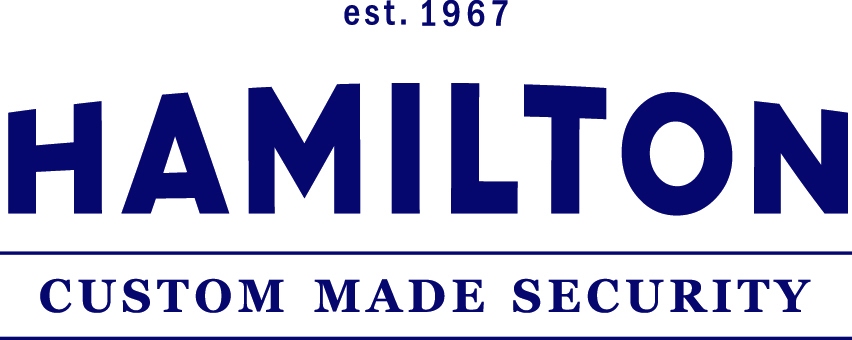 Celebrating 50 Years of
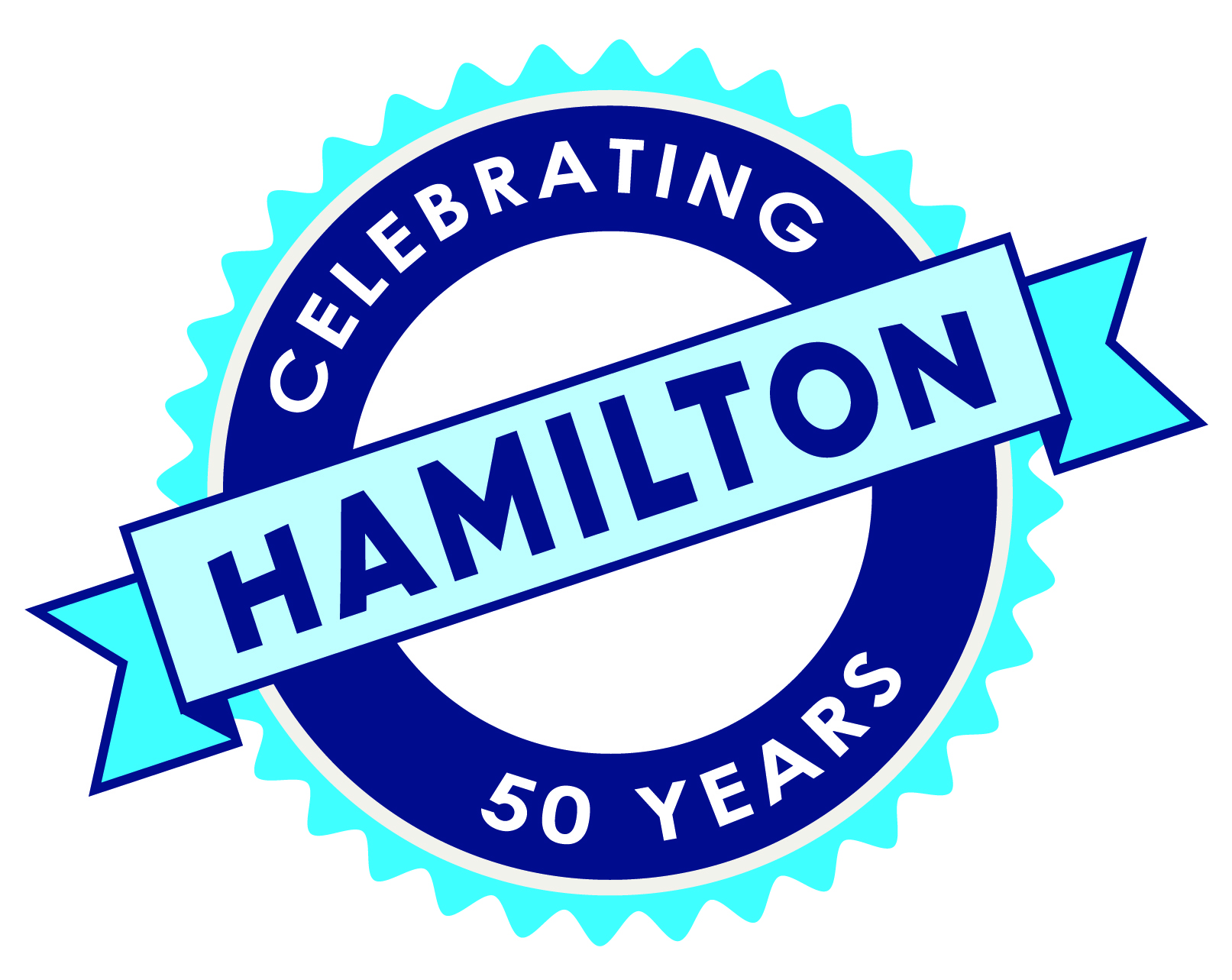 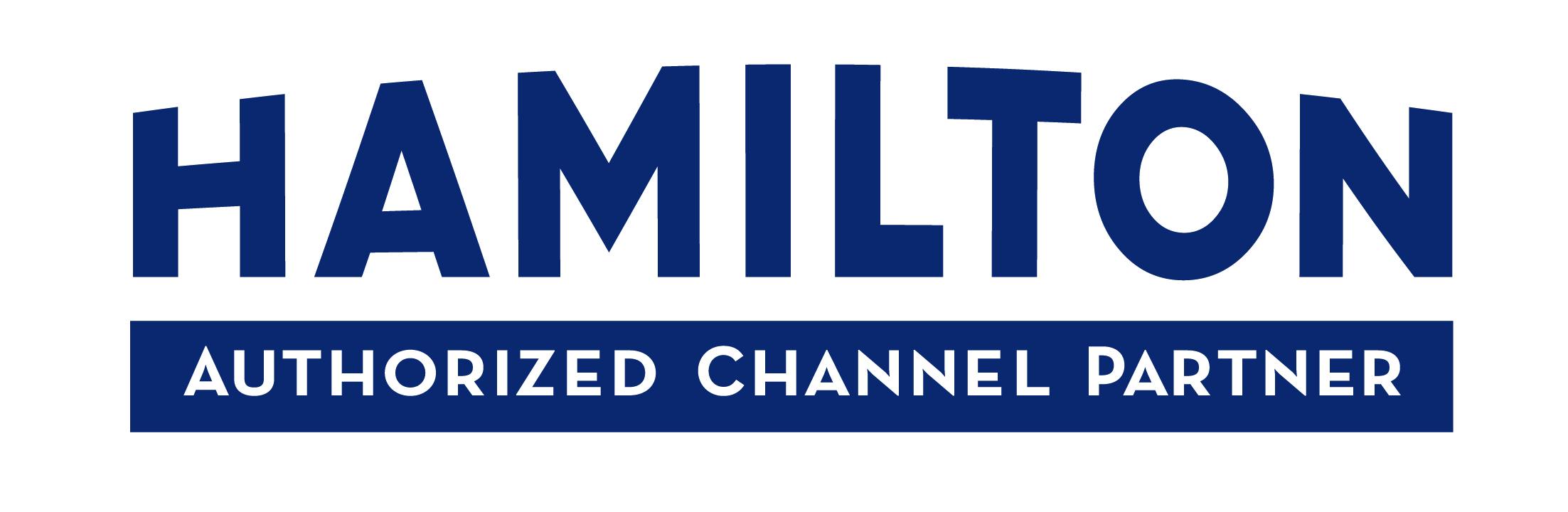 Public Relations
Press releases distributed to business, security and retail media outlets
Corporate and new product announcements
Over 400 news reprints
Notable media coverage on highly trafficked news sites & in targeted trade publications
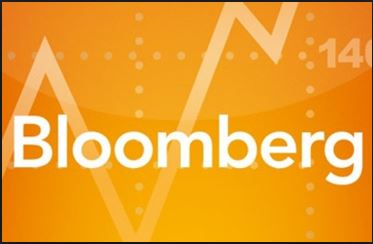 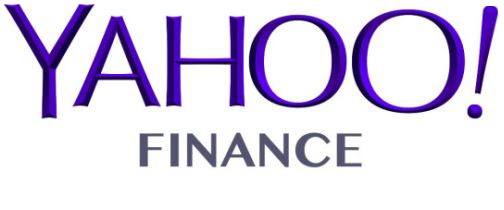 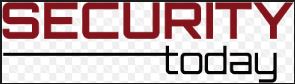 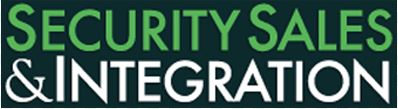 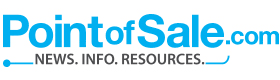 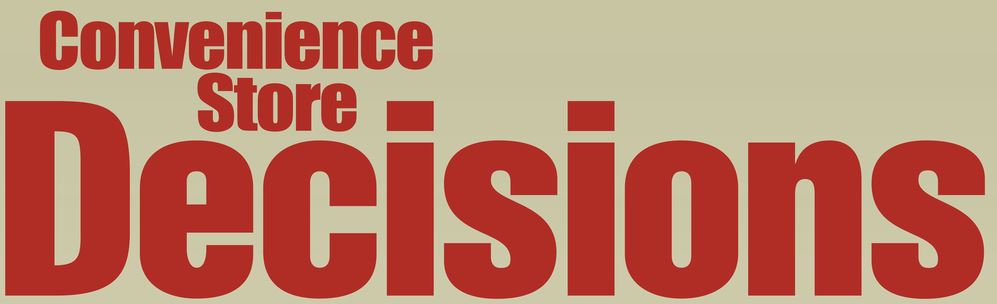 Tradeshows
10 National & Regional shows
Security
ISC West, ASIS Intl.
Pharmacy
Cardinal Health RBC,               McKesson IdeaShare
Cash Management
M-PACT, RILA Asset Protection,      NRF Protect, Invest 48, CUNA Sales, Operations & Technology, NACS
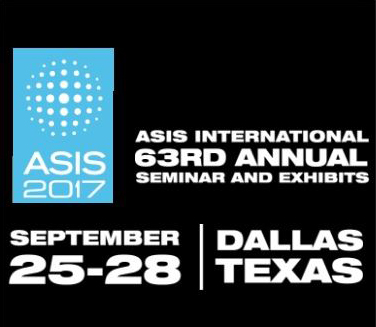 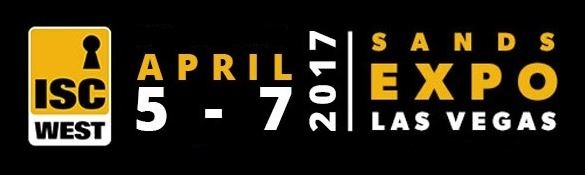 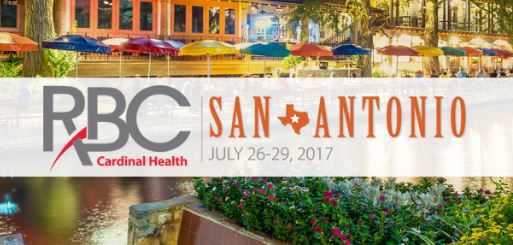 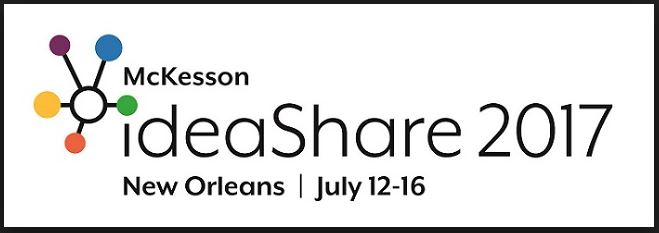 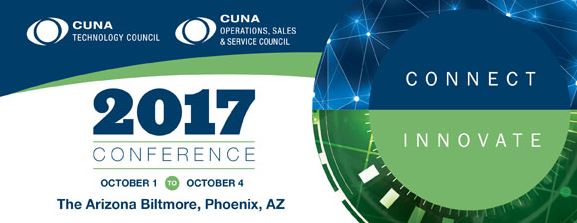 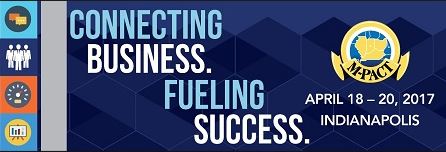 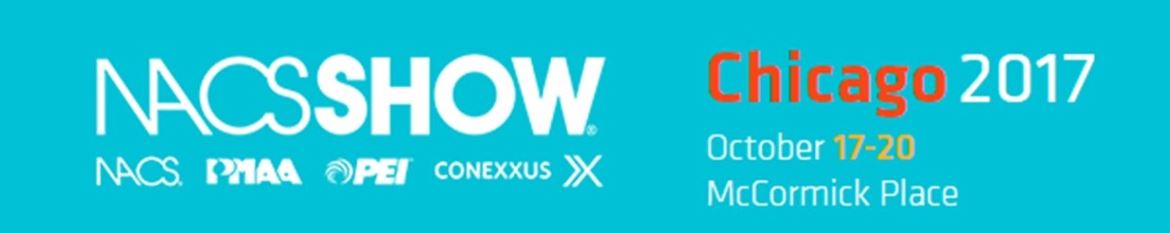 Cash Management
Teller Cash Recycler promotion
CUNA Conference, Phoenix, Oct 1-4 Sponsorship, display table, speed rounds
Cash Deposit Solutions promotion
NACS Show, Chicago, Oct 17-20
     Booth, PR, marketing activities
Channel Partner marketing support
Product brochures
Cash management video
Product videos
Credit Union & C-store cutsheets
Case studies, white papers
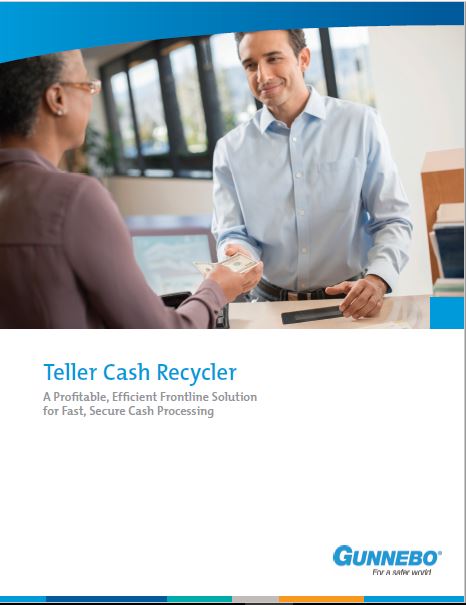 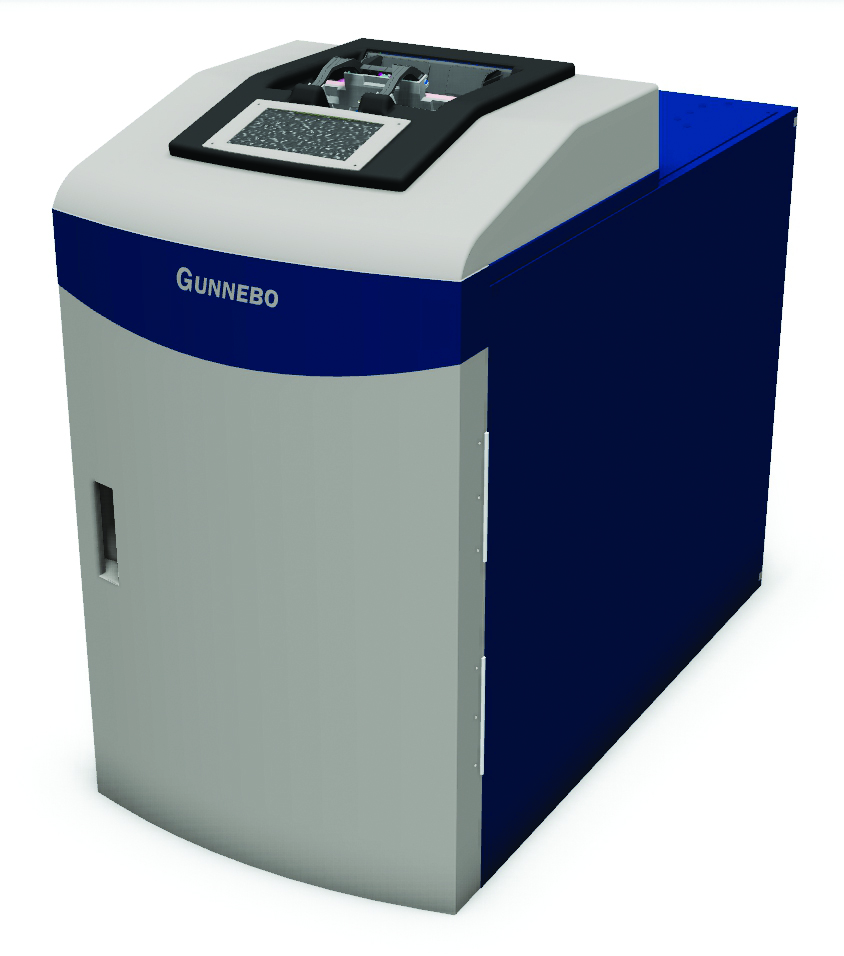 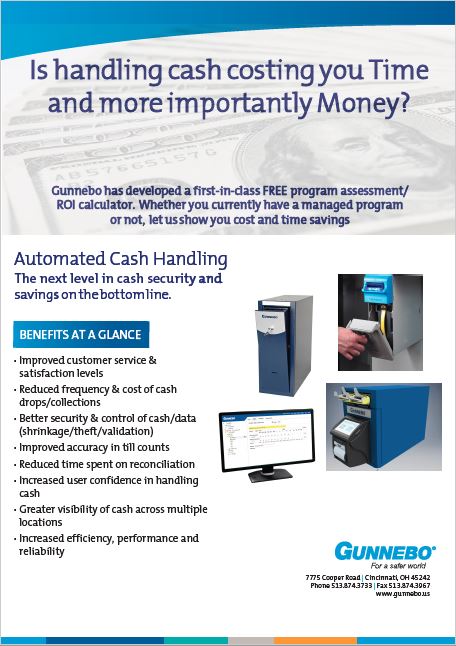 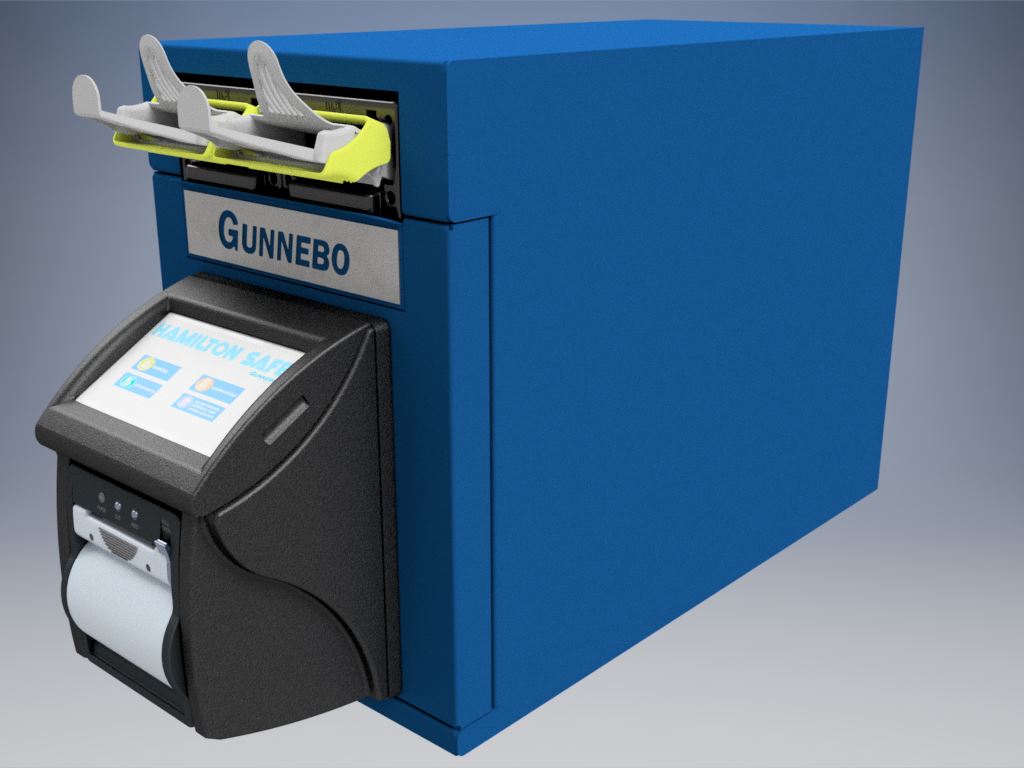 Websites
New Hamilton and Gunnebo US websites
Drive more traffic to websites
Raise awareness of corporate brands & solutions
Increase quality leads
Solutions-focused, benefit-rich content
Improved navigation and user experience
Channel Partner portal tied to online ordering
New Hamilton 
Channel Partner 
Portal
Why an Online Ordering System?
Order parts quicker
Automated, secure and convenient 
Reduce manual errors
Access to shipping tracking number for instant updates 
Instant order acknowledgement
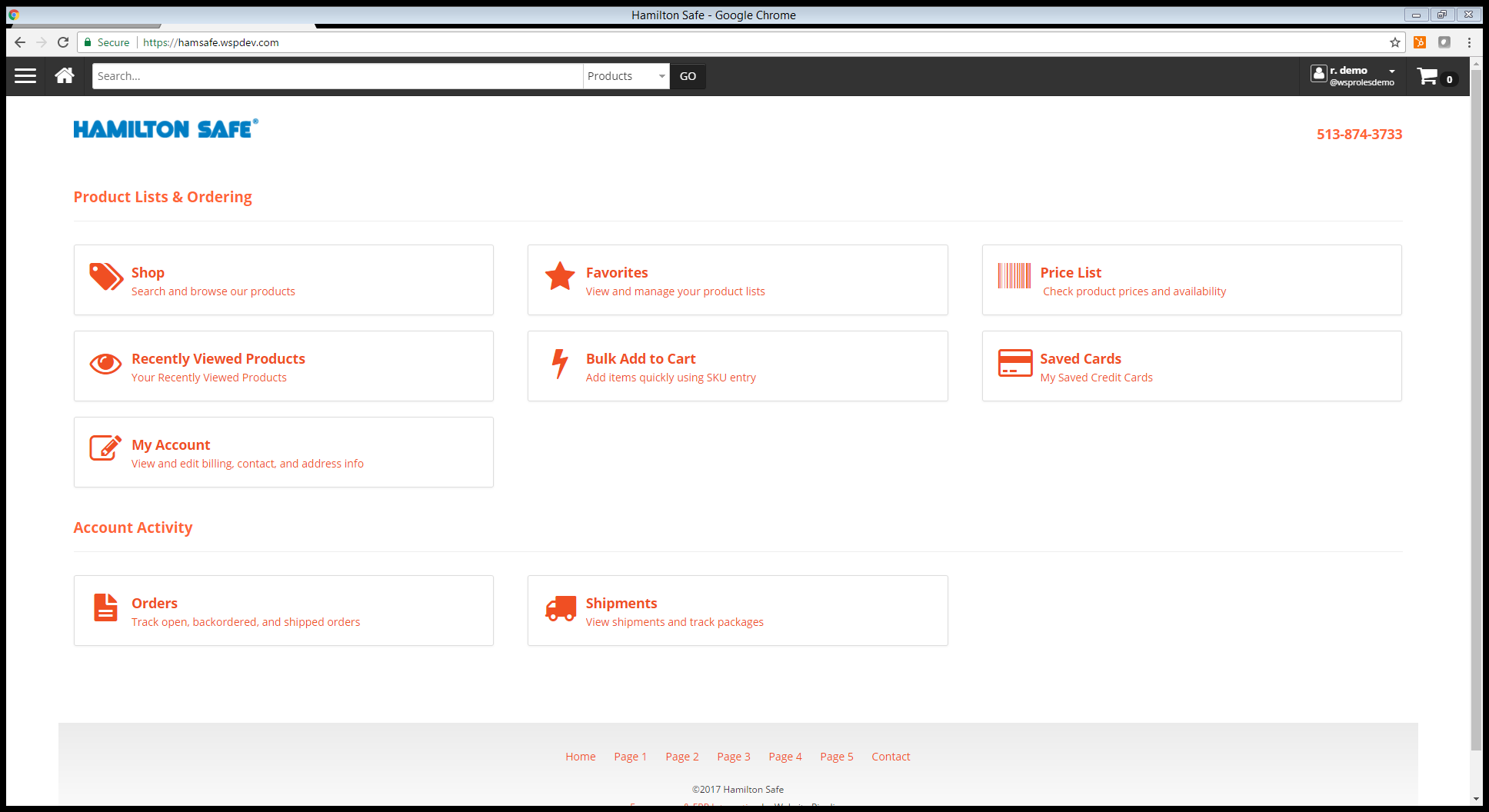 Features & Benefits
Online ordering to reduce steps to process orders (removing a second manual keystroke) 
Order acknowledgement created and sent for picking within minutes
Complete price list in real time
Multiple search options
Favorites option for quicker reorder
Real-time tracking
Price List
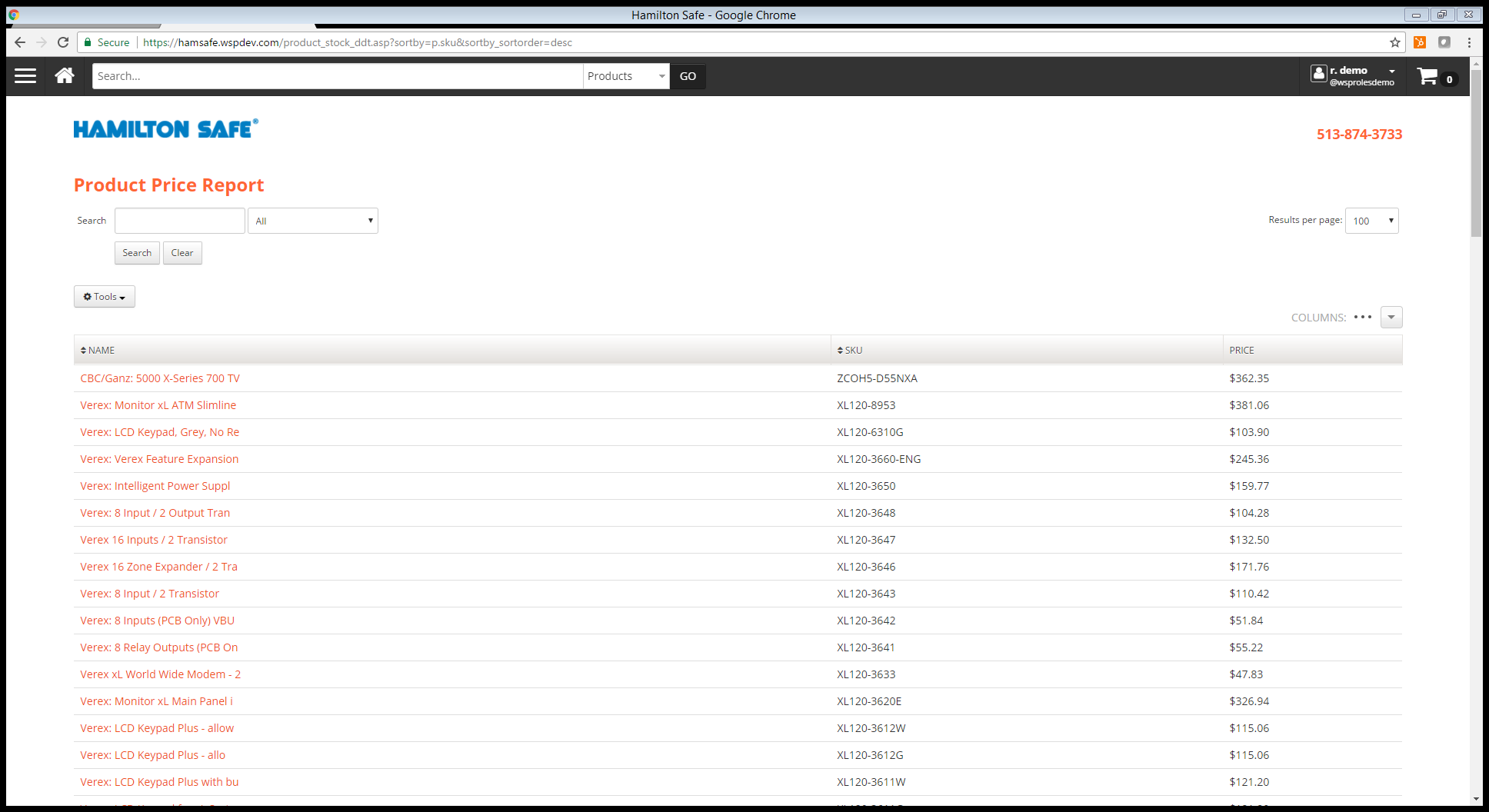 Search by Category
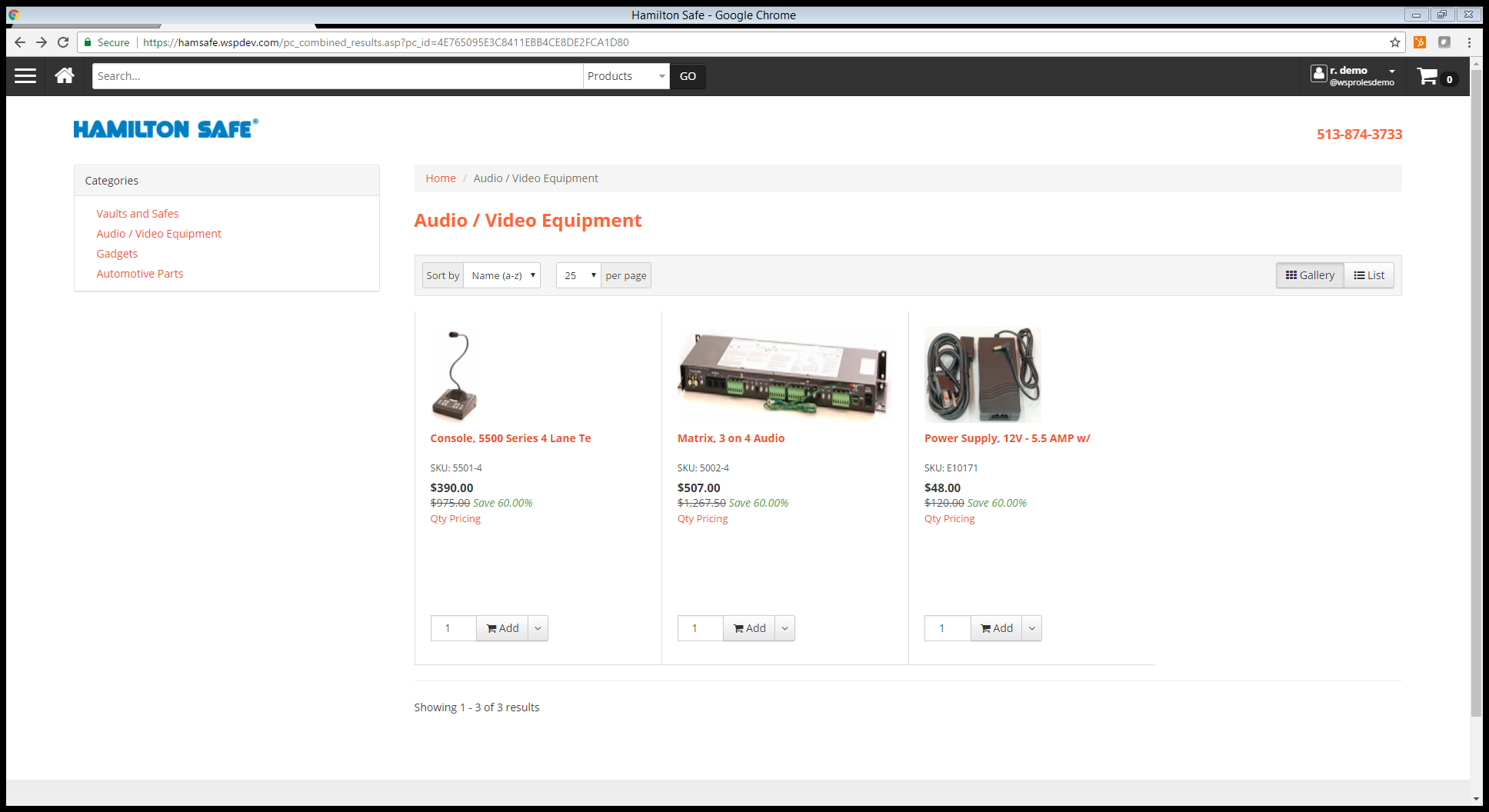 Shopping Cart Review
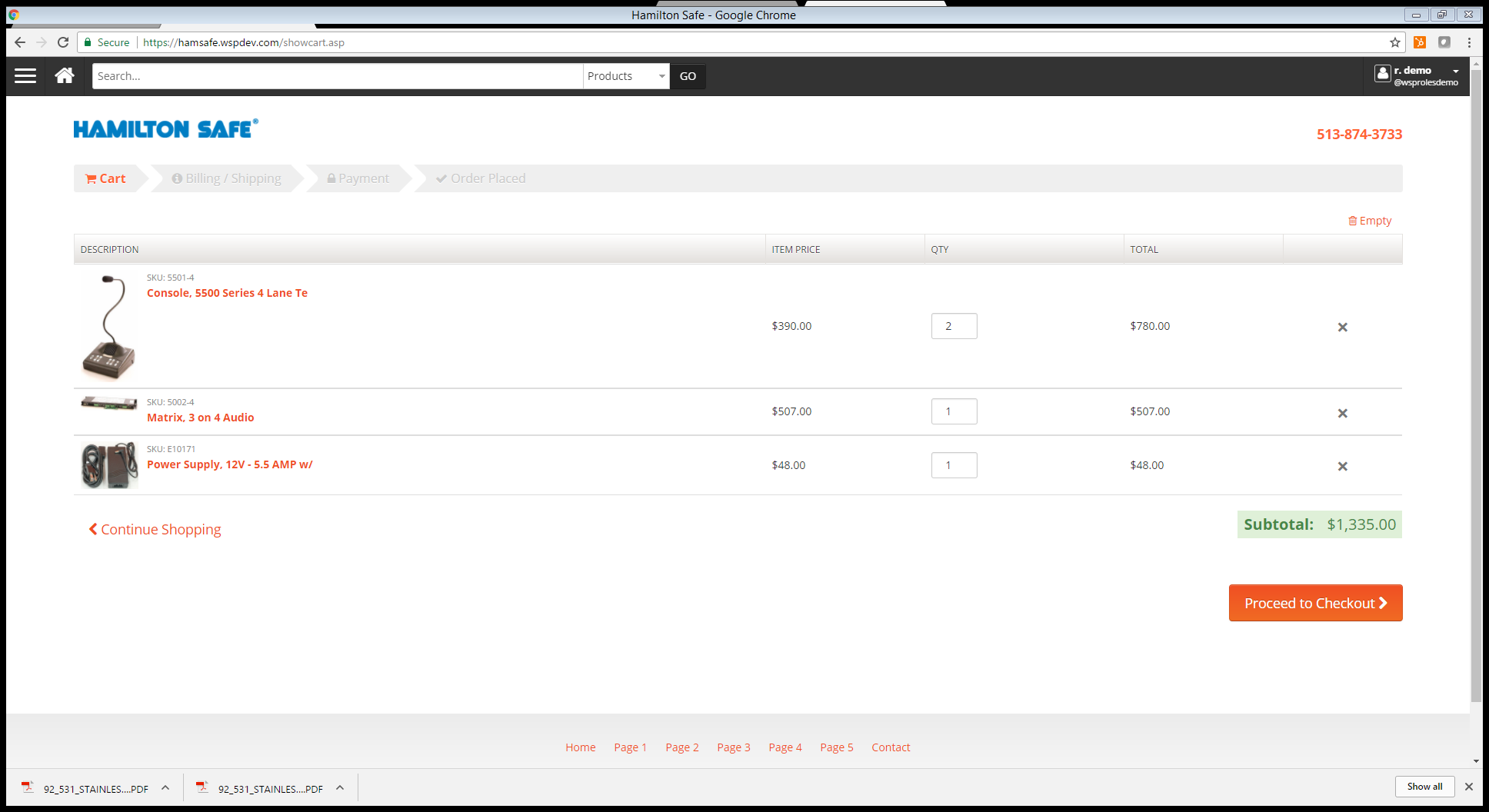 Questions
Webinar
Intro to the New Portal 

July 11, 2017
12:00 pm – 1:00 pm EST

Invitation to come
Recognition
25 Year Club

Allied Fire & Security				Bancare, Inc.
Brown Bank						Federal Protection
Convergint – Dakota Security 			Hamilton Safe & Security
Hamilton Safe International			Hamilton Safe Products
Hamilton Vaultronics				Hunt Enterprises
Midwest Security					Monday Security
Oppliger Banking Systems			Convergint – Post Browning
Premier Security					Rockford Tech Systems
Red Hawk (CA, NY)					SEICO Security
Southeast Banking Systems			SPC Companies
Wittenbach Business Systems